Co-operation Award
Sunbeams
Acts 4 : 32 – 37 (ICB)
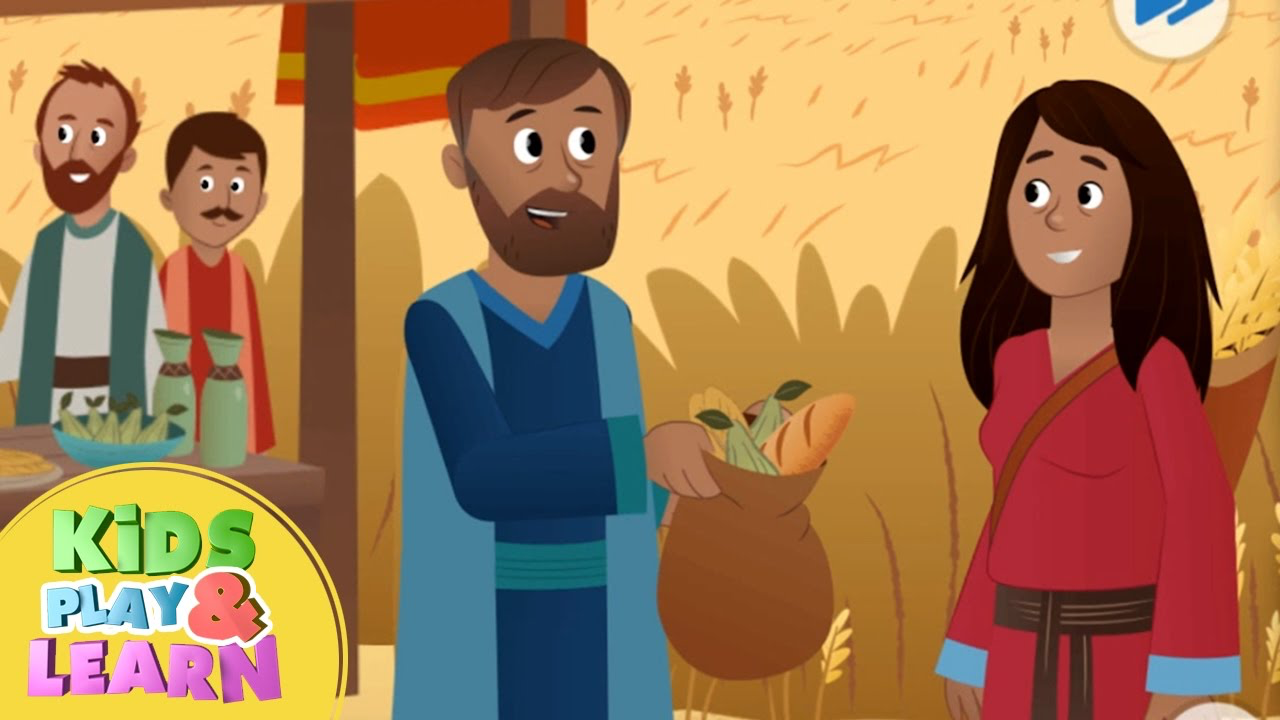 The group of believers were joined in their hearts, and they had the same spirit. 

No person in the group said that the things he had were his own. Instead, they shared everything.
Acts 4 : 32 – 37 (ICB)
33 With great power the apostles were telling people that the Lord Jesus was truly raised from death. And God blessed all the believers very much.
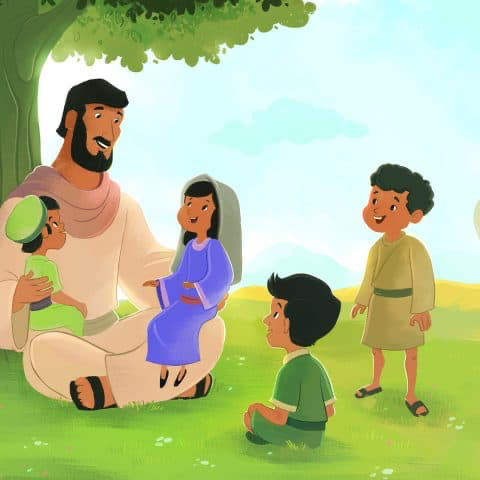 Acts 4 : 32 – 37 (ICB)
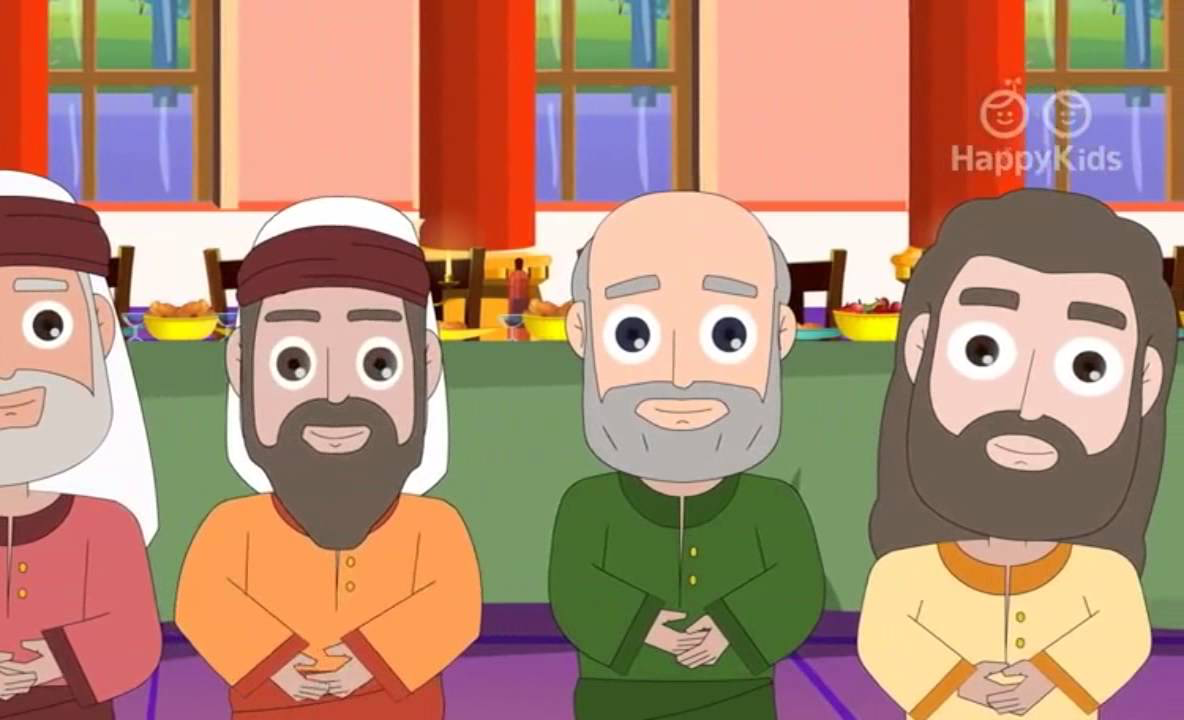 34 They all received the things they needed. Everyone that owned fields or houses sold them. They brought the money
35 and gave it to the apostles. Then each person was given the things he needed.
Acts 4 : 32 – 37 (ICB)
36 One of the believers was named Joseph. The apostles called him Barnabas. (This name means “one who encourages.”) He was a Levite, born in Cyprus.
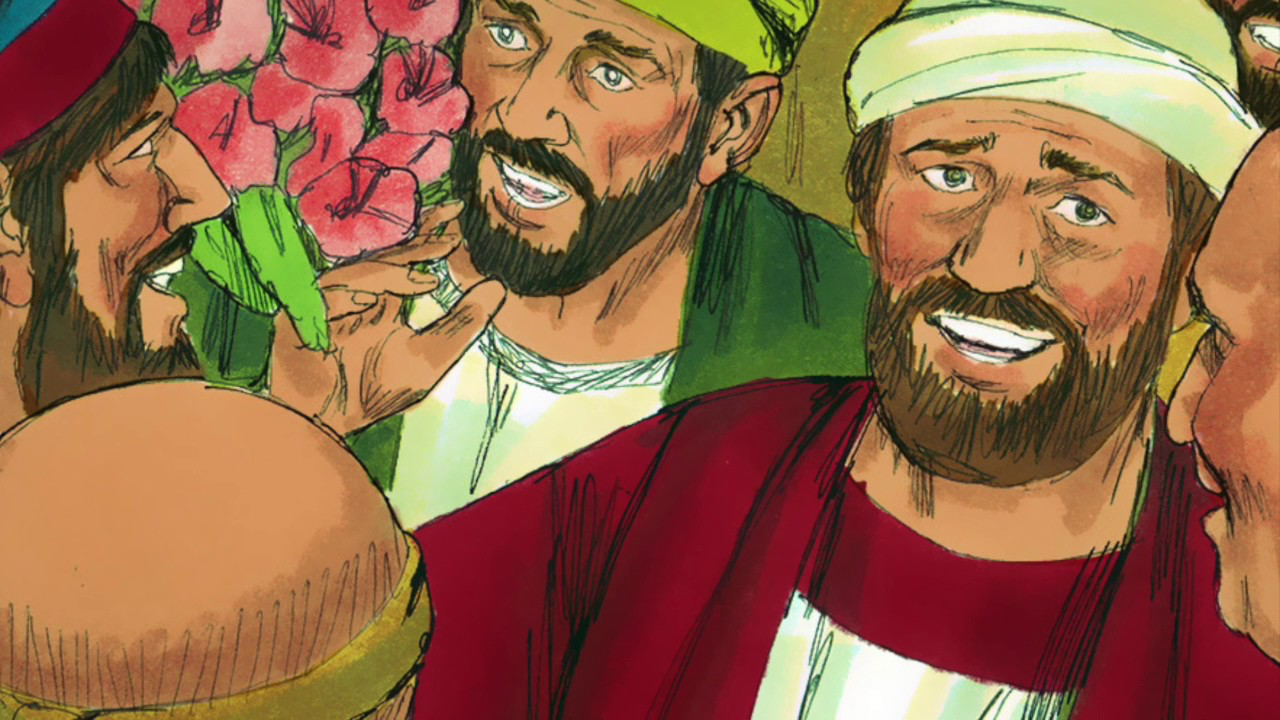 37 Joseph owned a field. He sold it, brought the money, and gave it to the apostles.
Exodus 35 : 20 – 29 (ICB)
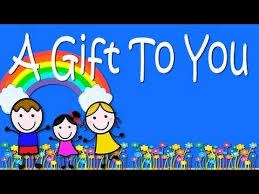 20 Then all the people of Israel went away from Moses.  21 Everyone who wanted to give came and brought a gift to the Lord. These gifts were used for making the Meeting Tent, all the things in the Tent and the special clothes.
Exodus 35 : 20 – 29 (ICB)
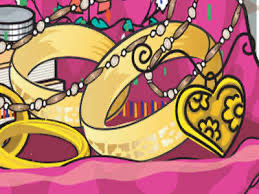 22 All the men and women who wanted to give brought gold jewellery of all kinds.
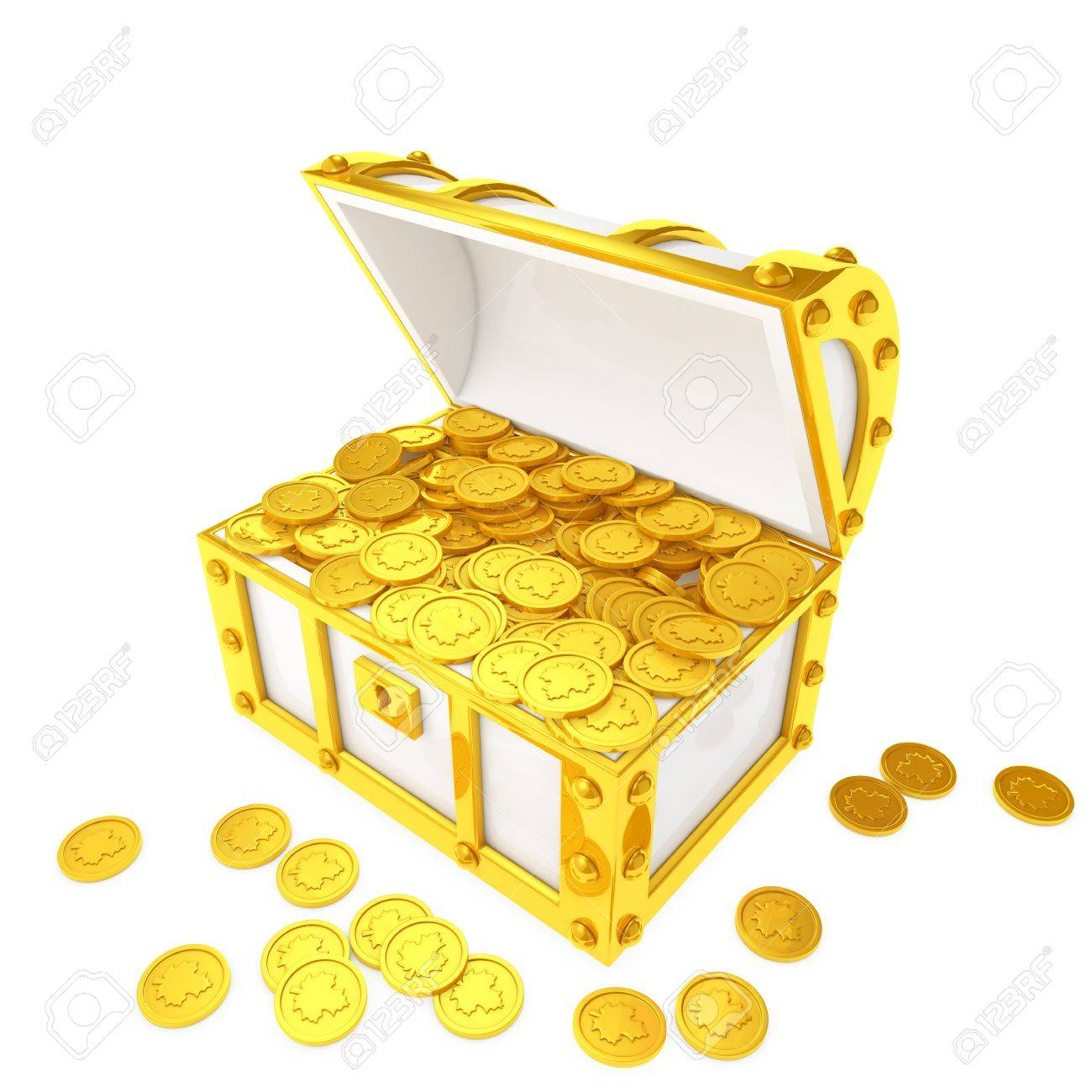 They brought pins, earrings, rings and bracelets. They all presented their gold to the Lord.
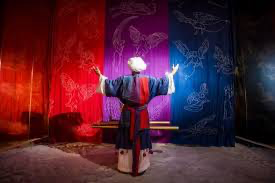 23 Everyone who had blue, purple and red thread, and fine linen came and gave it to the Lord. Anyone who had goat hair or male sheep skins colored red or fine leather brought them to the Lord.
Exodus 35 : 20 – 29 (ICB)
24 Everyone who could give silver or bronze brought that as a gift to the Lord. Everyone who had acacia wood to be used in the work brought it. 
25 Every skilled woman used her hands to make the blue, purple and red thread and fine linen. And they brought what they had made. 26 All the women who were skilled and wanted to help made thread of the goat hair.
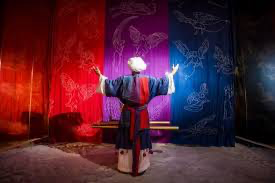 Exodus 35 : 20 – 29 (ICB)
27 The leaders brought onyx stones and other jewels. These stones and jewels were put on the holy vest and chest covering for the priest. 28 They also brought spices and olive oil. These were used for the sweet-smelling incense, the special oil and the oil to burn in the lamps. 29 All the men and women of Israel who wanted to help brought gifts to the Lord. They were used for all the work the Lord had commanded Moses and the people to do.
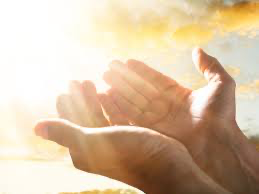 Exodus 36 : 2 - 7
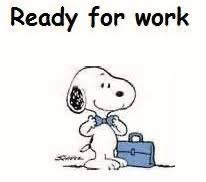 2 Then Moses called Bezalel, Oholiab and all the other skilled people to whom the Lord had given skills. And they came because they wanted to help with the work.
Exodus 36 : 2 - 7
3 They received from Moses everything the people of Israel had brought as gifts to build the Holy Tent. The people continued to bring gifts each morning because they wanted to.
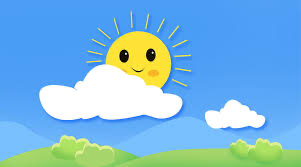 Exodus 36 : 2 - 7
4 So all the skilled workers left the work they were doing on the Holy Tent. And they went to speak to Moses. They said, 5 “The people are bringing more than we need to do the work the Lord commanded.”
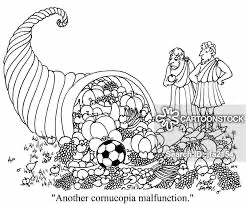 Exodus 36 : 2 - 7
6 Then Moses sent this command throughout the camp: “No man or woman should make anything else as a gift for the Holy Tent.” So the people were kept from giving more. 7 What they had was already more than enough to do all the work.
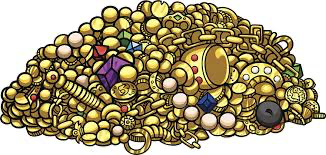 What is co-operation?
Working together
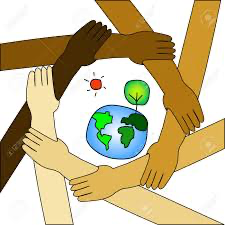 Working in harmony
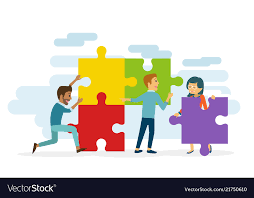 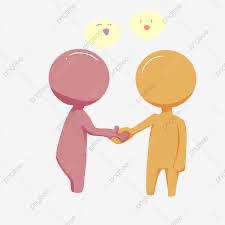 Working side-by-by
Why is co-operation important in…
Families?
School?
Church?
A Bible Story…
A song…
[Speaker Notes: From second 35 until it is necessary to stop.]
A game…
A craft…